Бюджет для граждан
Проект бюджета Кринично-Лугского сельского поселения
 Куйбышевского района
 на 2017 -2019годы
Основа формирования проекта бюджета Кринично-Лугского сельского поселения Куйбышевского района:
1
3
2
Основные
направления
бюджетной и
налоговой
Политики Кринично-Лугского сельского поселения
Бюджетном послании президента Российской федерации
Муниципальные программы Кринично-Лугского 
 сельского поселения
Прогноз социально-экономического развития Кринично-Лугского сельского поселения
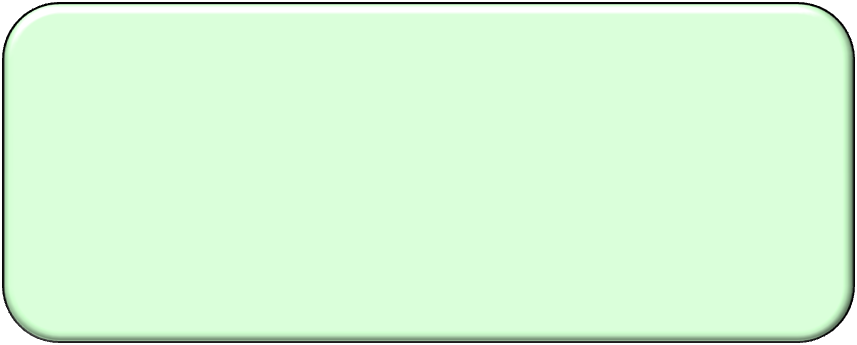 Межбюджетные трансферты
Дотации 
(от лат. «Dotatio» -дар, пожертвование)
Предоставляется без определения конкретной цели их использования
Субвенции 
(от лат. «Subvenire» - приходить на помощь)
Предоставляются на финансирование «переданных» другим публично-правовым образованиям полномочий
Субсидии 
(от лат. «Subsiduim» - поддержка)
Предоставляются на условиях долевого софинансирования расходов других бюджетов
Иные межбюджетные трансферты (Трансфе́рт от лат. «Transfero»-переношу,перемещаю) Предоставляются на осуществление части полномочий по решению вопросов местного значения в соответствии с заключенными соглашениями
Основные параметры решения Собрания депутатов Кринично-Лугского сельского поселения  «О бюджете Кринично-Лугского сельского поселения Куйбышевского района  на 2017 год и на плановый период 2018 и 2019 годов»

(тыс.руб.)
0,0
0,0
Налоговые доходы    на 2017 год
Налог на доходы физических лиц
 817,1
Земельный налог с физических лиц 
5863,2
Единый сельскохозяйственный налог  
1334,4
Единый сельскохозяйственный налог  
31,4
Налог на имущество физических лиц
282,2
Земельный налог с организаций  
918,7
9262,7 тыс. руб.
Госпошлина   47,1
Неналоговые доходы на 2017 год
217,6                 тыс. руб.
Доходы от использования имущества 210,2
Штрафы 
7,4
Безвозмездные поступления на 2017 год
Дотации бюджетам сельских поселений на выравнивание бюджетной обеспеченности 6076,0
Субвенции бюджетам сельских поселений на осуществление первичного воинского учета на территориях, где отсутствуют военные комиссариаты              173,3
Субвенции бюджетам сельских поселений на выполнение передаваемых полномочий субъектов Российской Федерации               0,2
6249,5 тыс.рублей
Классификация расходов бюджета по разделам
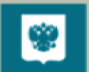 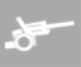 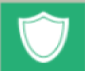 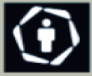 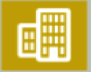 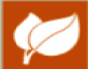 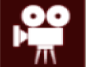 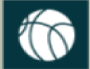 Национальная экономики
Национальная оборона
Охрана окружающей среды
Физическая культура и спорт
Национальная безопасность и правоохранительная деятельность
Общегосударственные вопросы
Жилищно-коммунальное хозяйство
Культура, кинематография
Каждый из разделов классификации имеет перечень подразделов, которые отражают основные направления реализации соответствующей функции
Полный  перечень     разделов и подразделов классификации расходов  бюджетов  приведен в статье 21 Бюджетного кодекса     Российской      Федерации
Расходы бюджета Кринично-Лугского сельского поселения Куйбышевского района на 2017 год
Общегосударственные вопросы                         6523,0
Национальная оборона             173,3
Охрана окружающей среды                                    26,4
15729,8                тыс. руб.
Национальная безопасность и правоохранительная деятельность                             60,5
Культура                             7002,0
Общеэкономические вопросы                                 30,0
Жилищно-коммунальное хозяйство 1864,6
Физическая культура и спорт                          50,0
Расходы бюджета Кринично-Лугского сельского поселения Куйбышевского района на 2018 год
Общегосударственные вопросы                         5153,8
Национальная оборона             173,3
Охрана окружающей среды                                    26,4
14 345,0                тыс. руб.
Национальная безопасность и правоохранительная деятельность                             60,5
Культура                             6914,1
Общеэкономические вопросы                                 30,0
Жилищно-коммунальное хозяйство 1936,9
Физическая культура и спорт                          50,0
Расходы бюджета Кринично-Лугского сельского поселения Куйбышевского района на 2019 год
Общегосударственные вопросы                         4811,9
Национальная оборона             173,3
Охрана окружающей среды                                    26,4
14127,2                тыс. руб.
Национальная безопасность и правоохранительная деятельность                             60,5
Культура                             6961,9
Общеэкономические вопросы                                 30,0
Жилищно-коммунальное хозяйство 2013,2
Физическая культура и спорт                          50,0
Муниципальные программы Кринично-Лугского сельского поселения
Доступная среда
Защита населения и территории от чрезвычайных ситуаций, пожарной безопасности и безопасности людей на водных объектах
Информационное общество
Обеспечение качественными жилищно-коммунальными услугами населения Кринично-Лугского сельского поселения
Развитие культуры
Охрана окружающей среды и рациональное природопользование
Энергоэффективность и развитие энергетики
Содействие занятости населения
Обеспечение общественного порядка и противодействие преступности
Развитие физической культуры и спорта
Муниципальная политика
Презентация подготовлена                                                    Сектором по финансово-экономическим вопросам Администрации  Кринично-Лугского сельского поселения